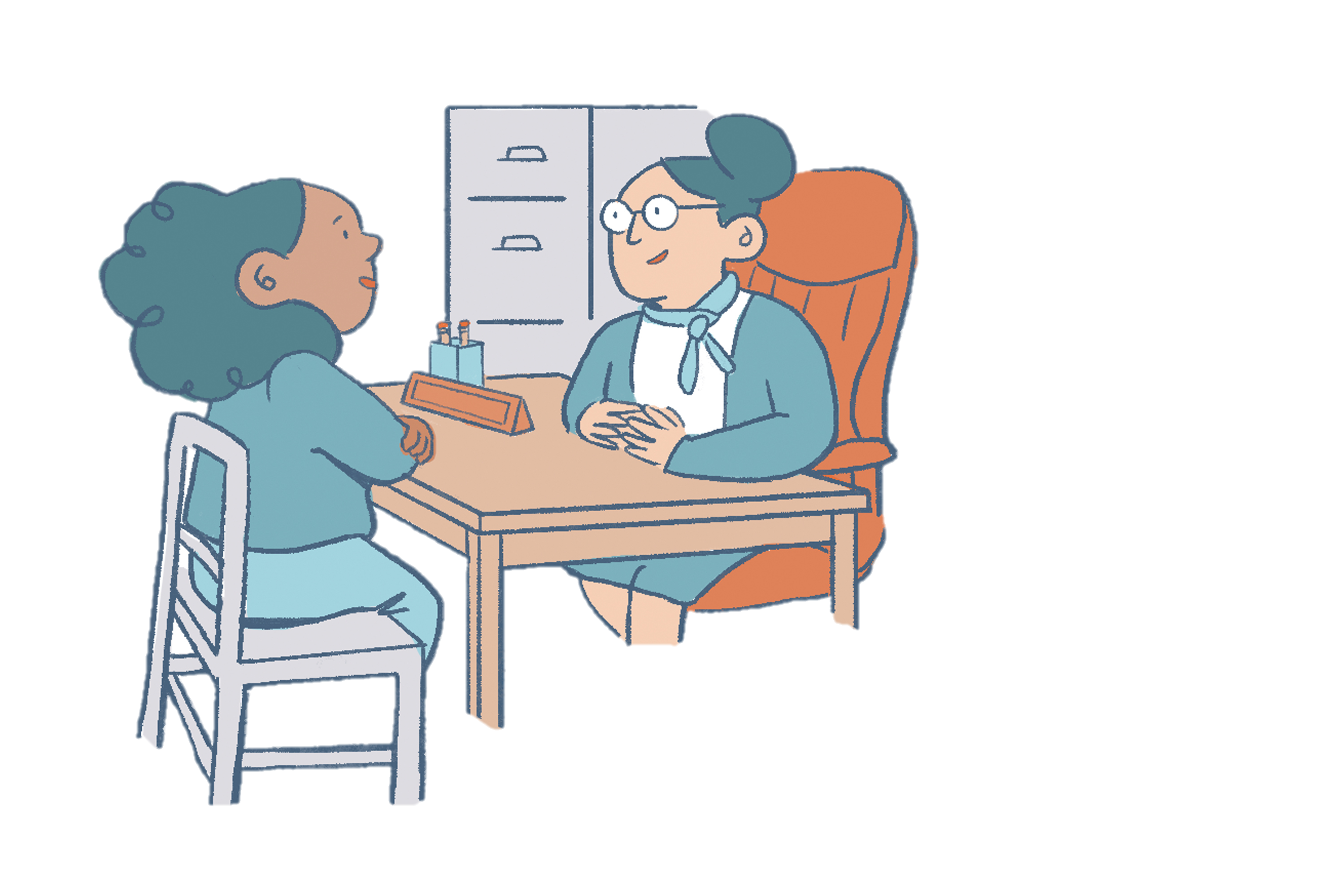 Welcome to the  tutorial session of week5 ！！！
In this tutorial session, 
we will focus on:
Solving square linear system
Inverse
Recall (Partition)
How to solve a square linear system?
1. Transform the linear system to an augmented matrix

2. Gaussian Elimination
 
3. Write down the solution set
Exercise 1 （n pivots case）
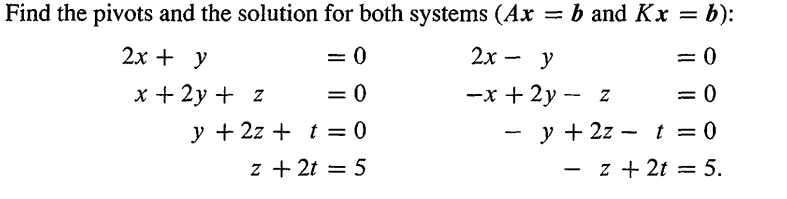 Exercise 2 （less than n pivots case）
Solve the following linear system.
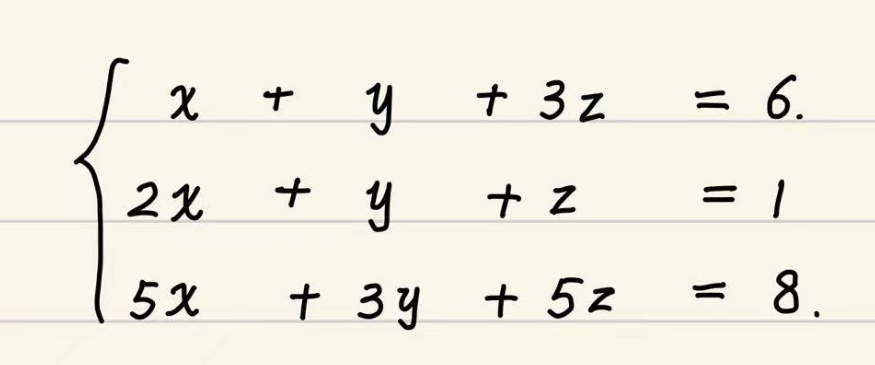 Recall (Inverse)
What is the rigorous definition of inverse?
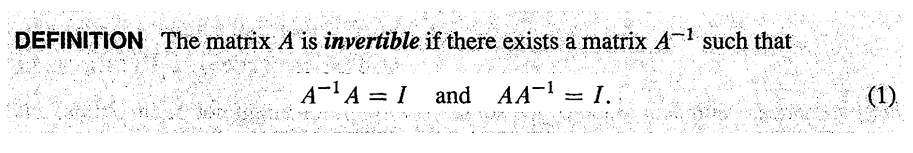 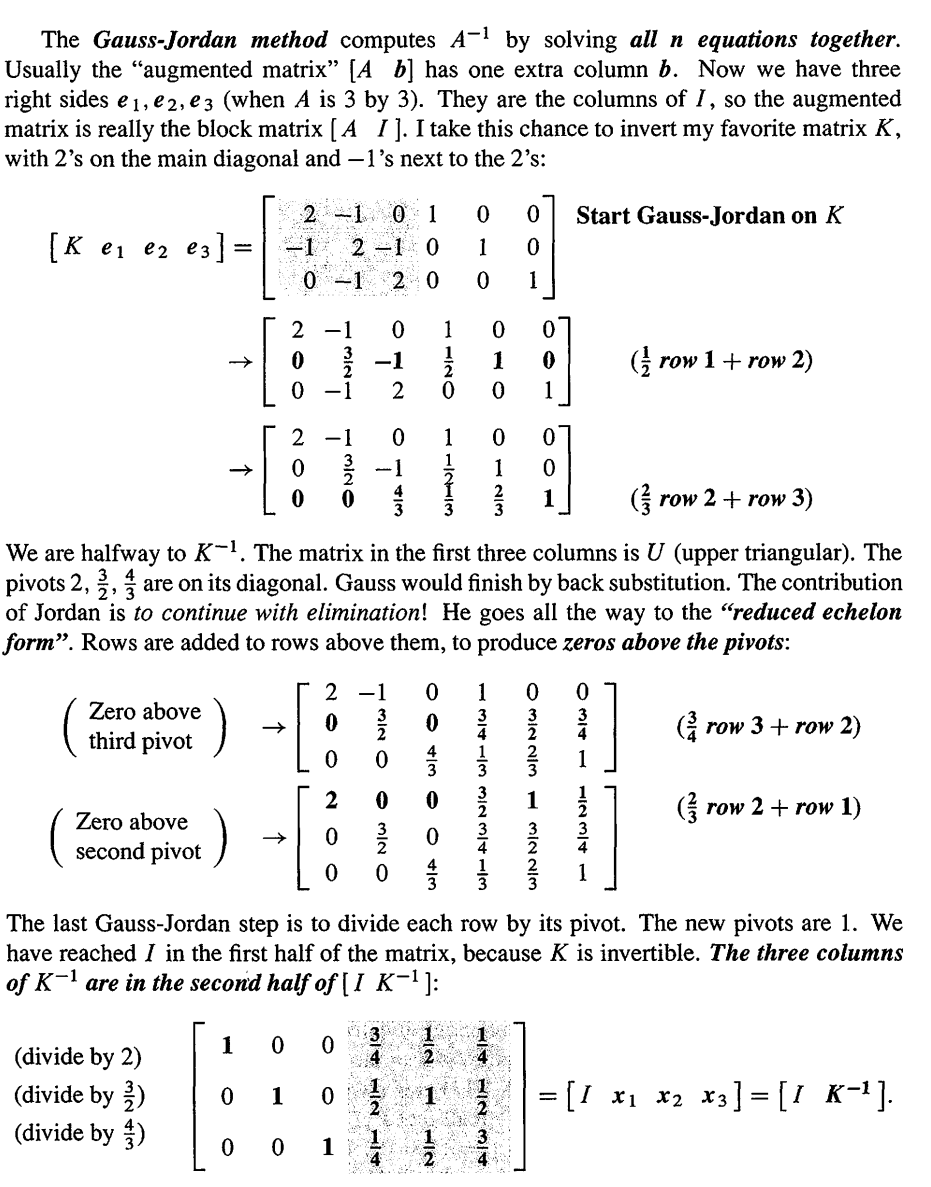 Recall (Inverse)
How to find the inverse 
of a specific square matrix?
In short：
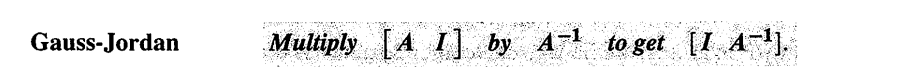 Exercise 3
Find the inverse of the following matrix.
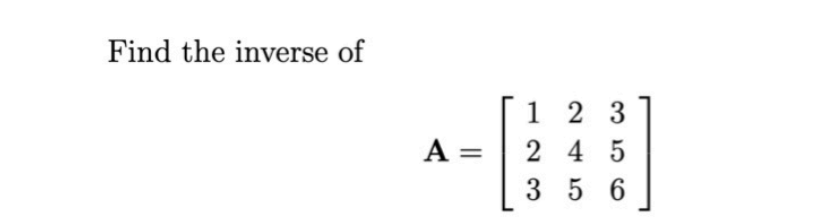 Exercise 4
prove that
If A is invertible,  then
Gauss-Jordan elimination produces n pivots.
(note that row exchanges are allowed)
Acknowledgements
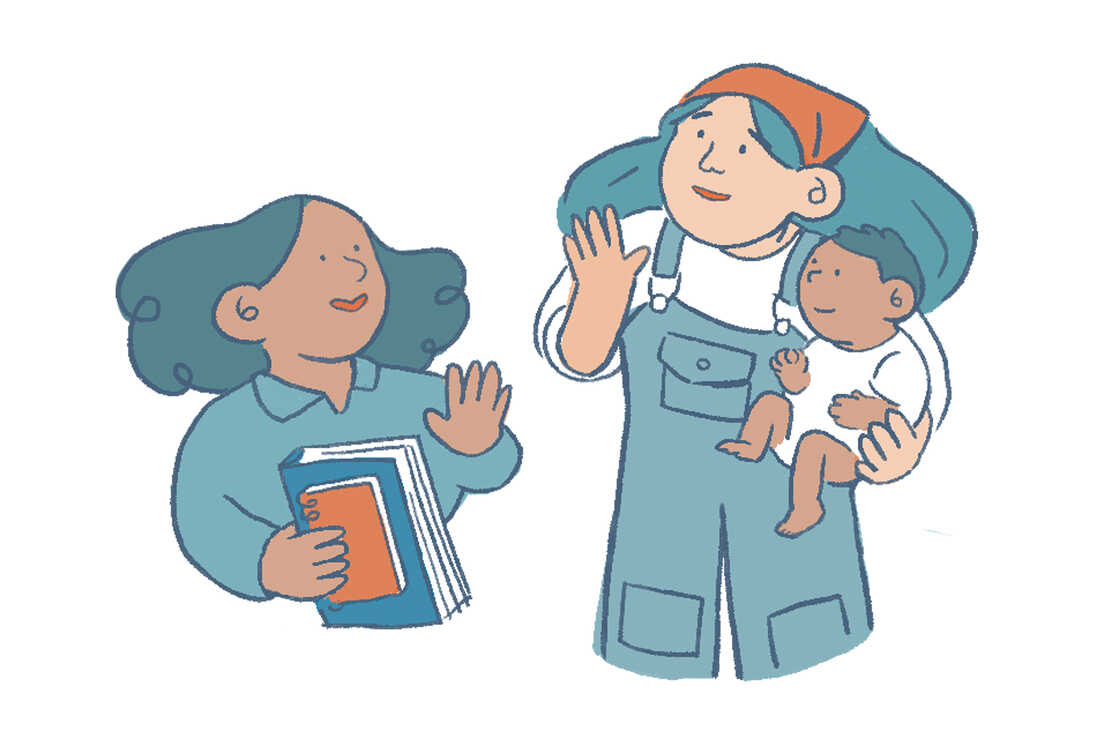 These slides is based on previous tutorial materials of MAT2041. We thank previous TAs and instructors for sharing previous course materials.